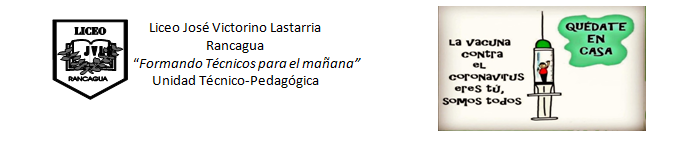 PROMOCIÓN DE LA SALUD
OA1: : Aplicar estrategias de promoción de la salud, prevención de enfermedades, hábitos de alimentación saludables para fomentar una vida adecuada para la familia y comunidad de acuerdo a modelos definidos por las políticas de salud.
Objetivo de la clase: Conocer y comprender la importancia de la visita domiciliaria en Salud.
VISITA DOMICILIARIA
PROFESORA: DORA RODRIGUEZ
SEMANA  29/06  AL  03/07 DE 2020
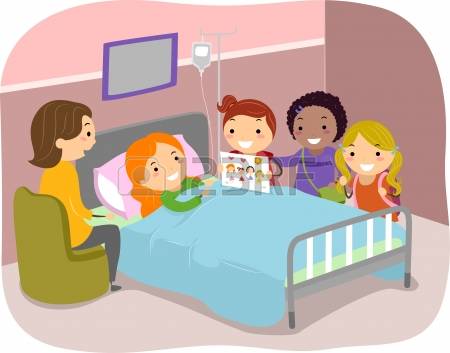 Definición de Visita Domiciliaria
Según la OMS
    “Atención domiciliaria es aquella modalidad de asistencia programada que lleva al domicilio del paciente, los cuidados y atenciones bio-psicosociales y espirituales”.
    Se puede decir que la visita domiciliaria “es el conjunto de actividades de carácter social y sanitario que se presta en el domicilio a las personas. Esta atención permite detectar, valorar, apoyar y controlar los problemas de salud del individuo y la familia, potenciando la autonomía y mejorando la calidad de vida de las personas”.
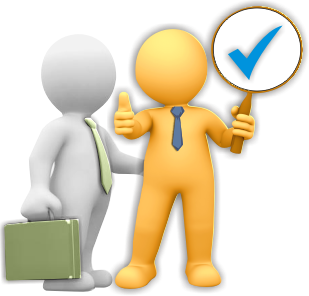 Objetivos de la Visita Domiciliaria (VD)
IMPORTANCIA DE LA VISITA D.
BENEFICIOS DE LA VISITA D.
Permite Evaluación de:
Caso índice
Cuidador/Familia 
Domicilio
Redes de apoyo 
Entorno
Mejorar la atención de salud .
Incrementar la participación y responsabilidad en el proceso de cuidado.
Mejorar la calidad de vida de los usuarios.
Mejora la entrega de educación a los usuarios y familia.
Previene la falta de inserción social, beneficio que solo se puede adquirir en atención primaria APS
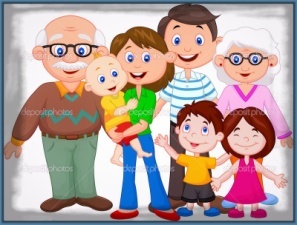 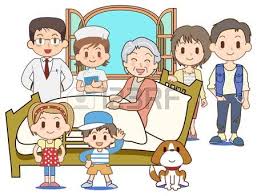 CRITERIOS DE PRIORIZACIÓN PARA REALIZAR VISITA DOMICILIARIA (VD): 
                                                                    
    Existen situaciones que requieren atención domiciliaria de forma prioritaria , con el objeto de proporcionar información , educación   y apoyo al individuo sano o enfermo  y su familia :  
                                  
Familias con adultos mayores de 80 años o más .
Personas que viven solas o sin familias .
Personas que no pueden desplazarse al centro de salud . 
Familias con enfermos  inválidos o graves . 
Personas con alta hospitalaria. 
Personas con medicación vital y supervisada. 
Embarazas sin control o con problemas asociados a su embarazo.           
Niños menores de 5 años que tengan su esquema vacuna atrasado o abandonado.
ACTIVIDAD FINAL :

DESPUÉS DE LEER, COMPRENDER Y ESCRIBIR EN TU CUADERNO DE CLASES EL PPT ENTREGADO ,
RESPONDE SEGÚN TU COMPRESIÓN:
1- ¿QUÉ ES PARA TI UNA VISITA DOMICILIARIA Y POR QUÉ ES IMPORTATNTE REALIZARLA?
    ENVIA LAS RESPUESTAS AL CORREO DE LA PROFESORA : rodriguezdora771@gmail.com